A WTO vitarendezési mechanizmusa
Dr. simon károly lászló
2020. február 24.
WTO – részek
Egyetértés
WTO-egyezmény 2. melléklete: 
Egyetértés a viták rendezésére vonatkozó szabályokról és eljárásokról (Understanding on Rules and Procedures Governing the Settlement of Disputes – DSU)
Vitarendezési Testület (Dispute Settlement Body – DSB)
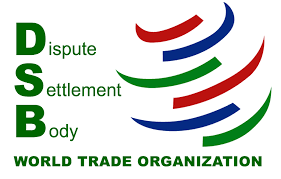 Egyetértés
Minden többoldalú kereskedelmi megállapodásra kiterjed a hatálya
Áruk (GATT)
Szolgáltatások (GATTS)
Szellemi tulajdon (TRIPS)
Közbeszerzés
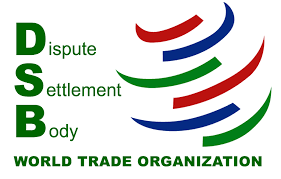 Menete
Vizsgálóbizottság
Általában három független szakértőből áll.
Emellett a felek önkéntesen egyéb vitarendezési módszerekben – például jószolgálat, egyeztetés és közvetítés –is megegyezhetnek.
A feleket meghallgatják.
A vizsgálóbizottság köteles a munkáját hat hónapon belül, sürgős esetekben három hónapon belül befejezni.
Jelentést nyújt be a DSB-nek.
A DSB a jelentést 60 napon belül elfogadja, kivéve:
ha a DSB konszenzussal elutasítja
ha valamelyik fél fellebbez
Fellebbezési Testület
Az eljárásban szereplő minden fél részére lehetőség van a fellebbezésre.
Csak a vizsgálóbizottsági jelentés jogi kérdéseire és a vizsgálóbizottság által kidolgozott jogértelmezésre korlátozódik.
Fellebbezési Testület: a DSB által négyéves időtartamra kinevezett hét tagból áll.
Egy ügyön három tag dolgozik.
A FT jelentése a felek által támadhatatlan, de a DSB-nek el kell fogadnia.
A FT 2019 őszén működésképtelenné vált az USA miatt (jelenleg 1 tagja van a testületnek). Az EU rendkívüli intézkedéseket léptetett életbe 2020 januárjában, és létrehozta a kereskedelmi jogérvényesítési főtisztviselő posztját.
Utókövetés
A DSB által elfogadott jelentés mindig ajánlásokat fogalmaz meg.
A DSB utóköveti az elfogadott ajánlásokat és a határozata végrehajtását.
A határozat végrehajtási határidőt tartalmaz.
Ha a megadott határidő alatt a határozatban foglaltakat nem teljesítik, a panasztevő kompenzációt kérhet. 
Ha a felek a kompenzáióban nem tudnak megállapodni, a DSB felhatalmazást adhat a panasztevő félnek, hogy az érintett taggal szemben felfüggessze az engedmények vagy kötelezettségek alkalmazását (a WTO tagjai ilyet a DSB engedélye nélkül nem tehetnek).
USA-EU vámháború – „Airbus vs. Boeing”
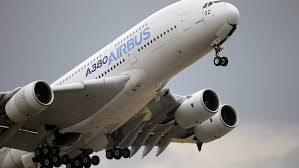 Ez valójában több ügy a DSB előtt, ami két szálra bontható.
Airbus-ügy (2004-2019): az USA azzal vádolta meg Nagy-Britanniát, Franciaországot, Németországot és Spanyolországot, hogy tiltott szubvenciókkal és támogatja az Airbus (székhelye: Franciaország) bizonyos termékeinek gyártását.
a DSB megalapozottnak tekintette ezt az állítást, és végső során engedélyezte az Egyesült Államoknak, hogy 7,5 milliárd euró értékű európai terméket sújtson büntetővámmal.
Az Airbus termékek büntetővámja 10 %, 2020 márc.-tól 15 %; egyéb termékek 25 %
USA-EU vámháború – „Airbus vs. Boeing”
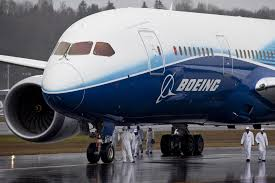 Boeing-ügy (2004-2019): Az Európai Unió azzal vádolta meg az USA-t, hogy a Boeing a WTO szabályaival nem összeegyeztethető támogatást kapott az amerikai kormányzattól. 
A DSB megalapozottnak tekintette ezt az állítást is, 2019 áprilisában elmarasztalta az USA-t. Az EU 12 milliárd dolláros kompenzációt kér, erről a DSB még nem döntött.
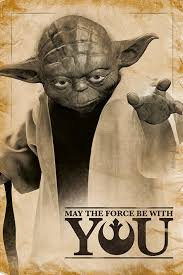 Az erő legyen veled!